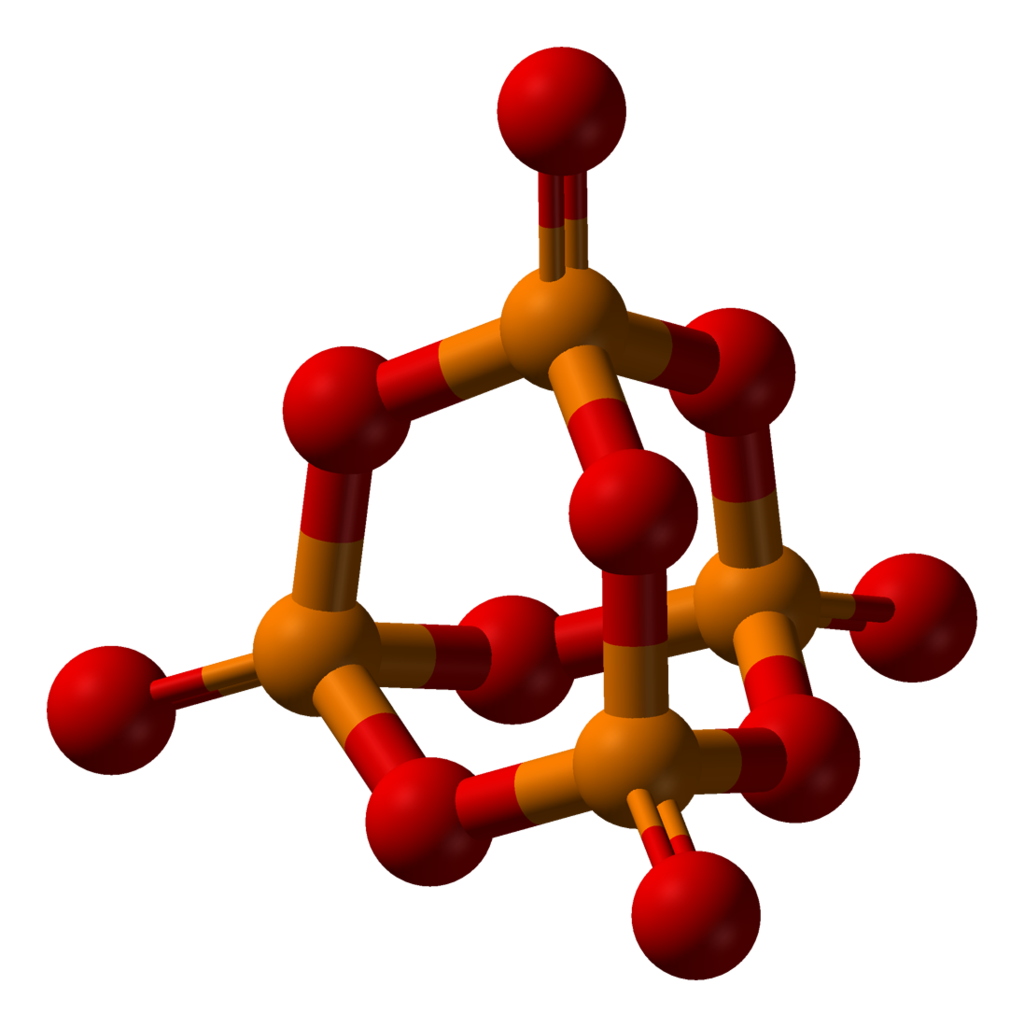 CHÀO MỪNG QUÝ THẦY CÔ VÀ CÁC EM ĐẾN VỚI TIẾT HỌC!
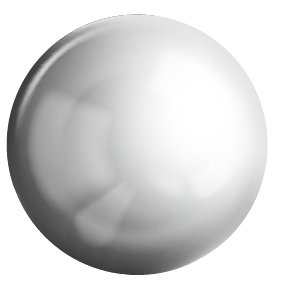 [Speaker Notes: GV bấm vào mũi tên để chuyển sang slide Khởi động]
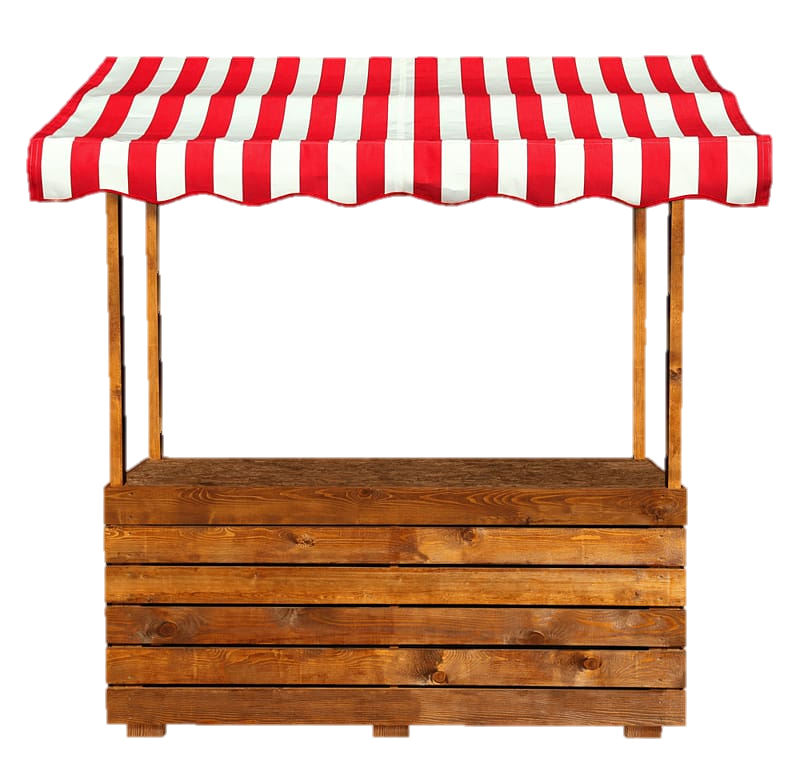 LUẬT CHƠI
- Mỗi  hộp quà mang 1 câu hỏi
Thời gian suy nghĩ là 15 giây.
- Trả lời đúng → nhận được phần quà
- Trả lời sai/ Không trả lời được → Nhường quyền trả lời cho 1 bạn khác giơ tay nhanh nhất, nếu bạn trả lời đúng sẽ được nhận quà, trả lời sai không được nhận quà
- Nếu không có ai trả lời, đáp án sẽ được công bố
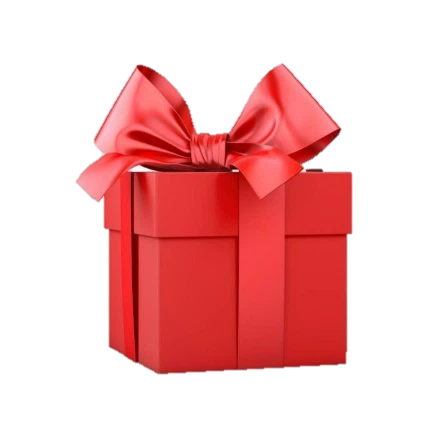 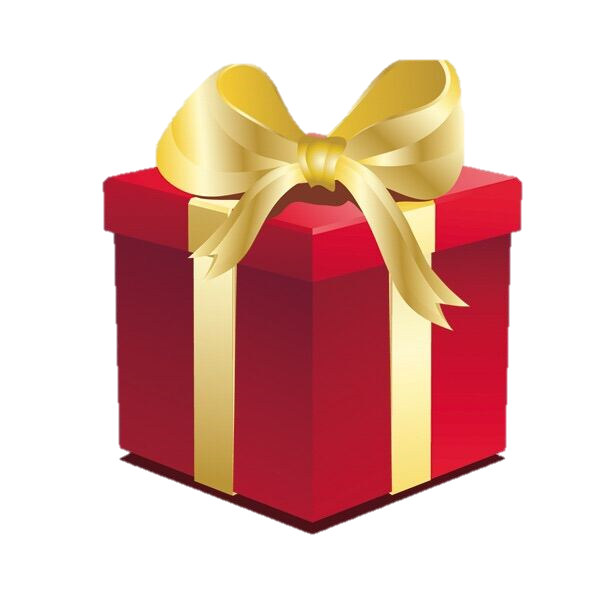 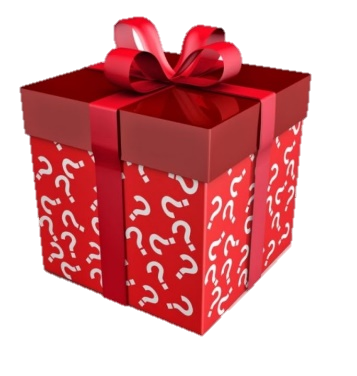 1
2
3
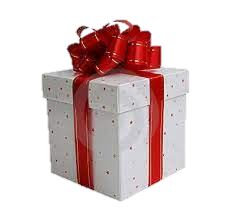 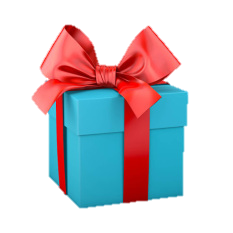 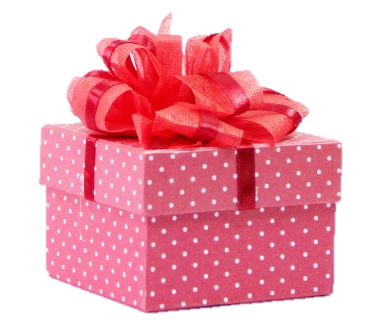 6
4
5
HỘP QUÀ BÍ ẨN
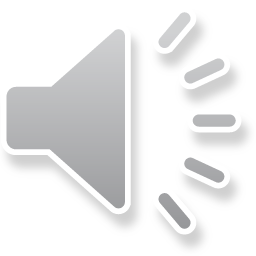 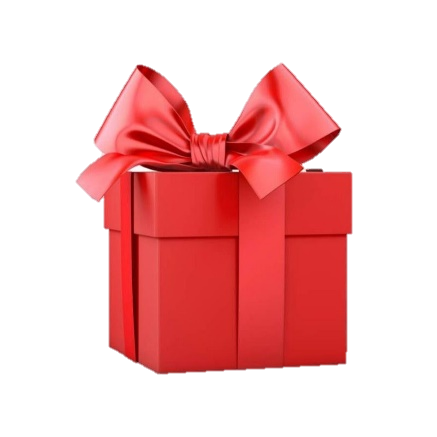 1
Khí nào giúp duy trì sự sống, sự cháy?
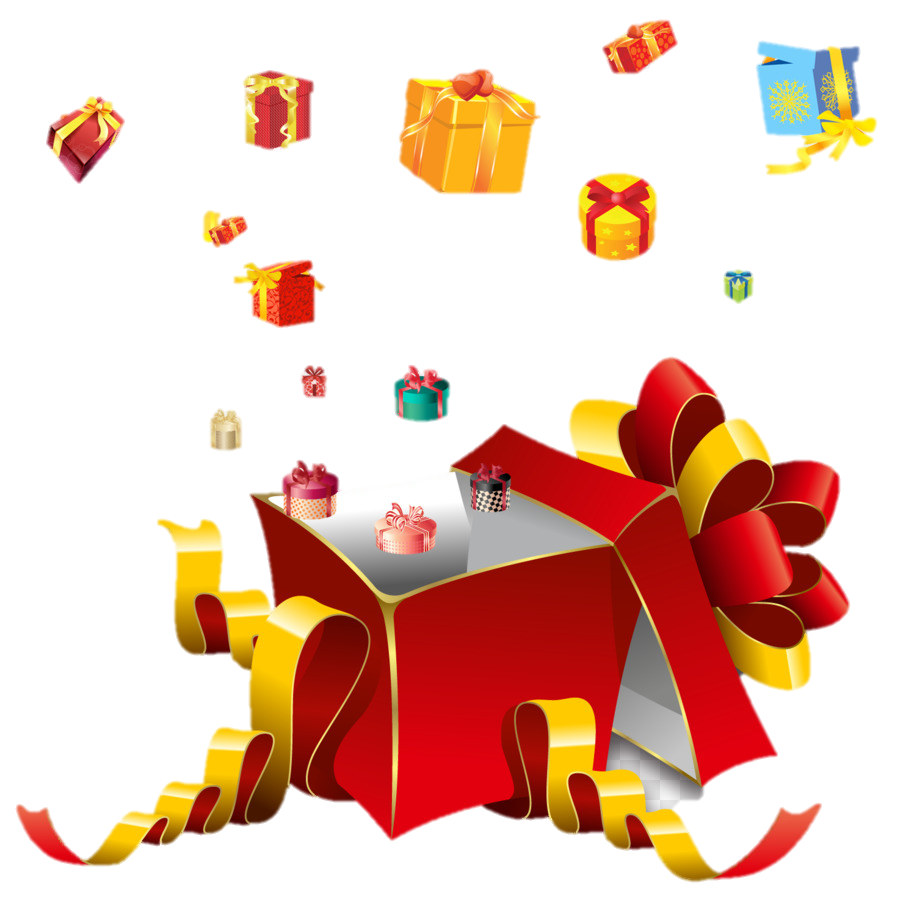 Khí oxygen
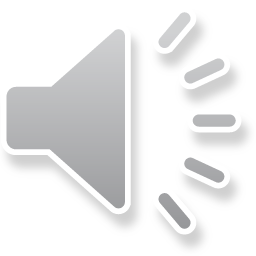 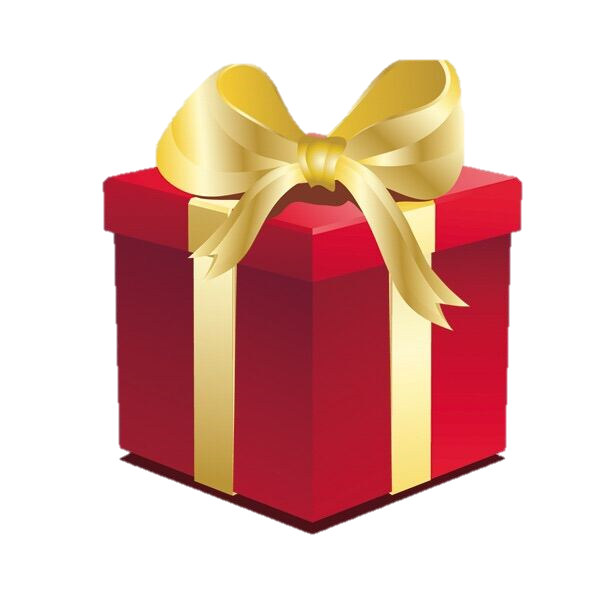 Chất nào có khả năng khử màu và khử mùi?
2
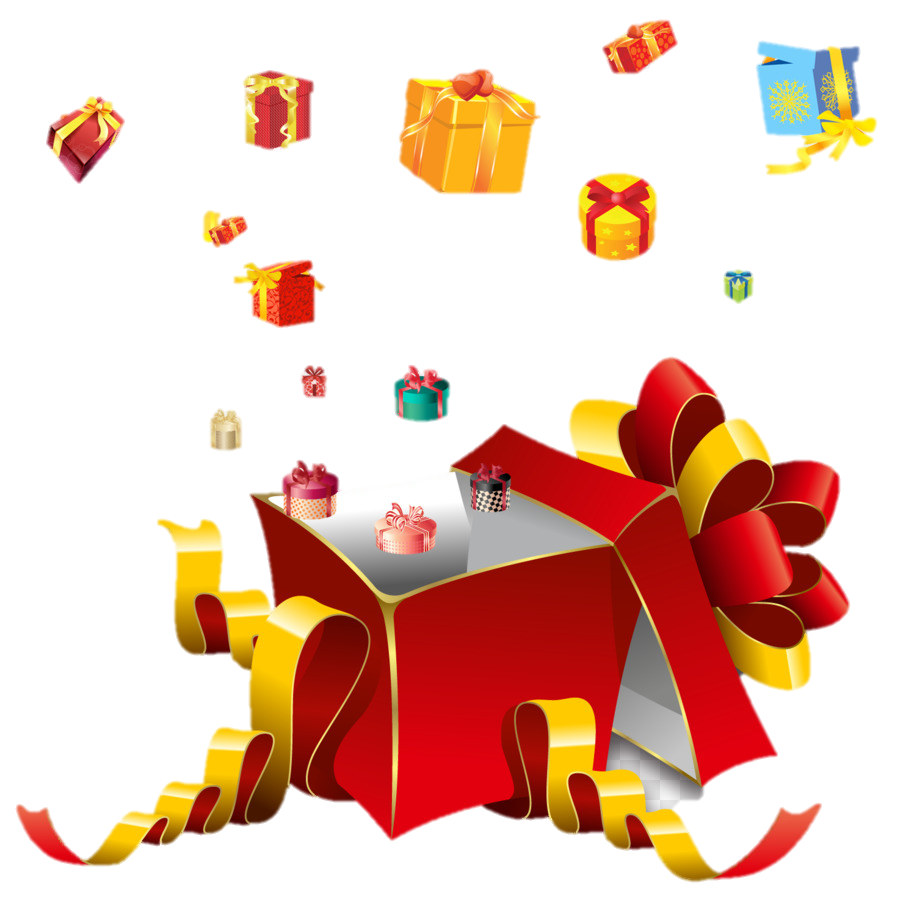 Than hoạt tính
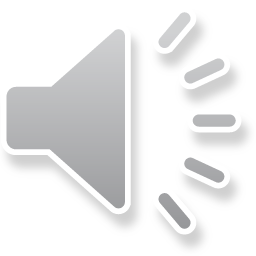 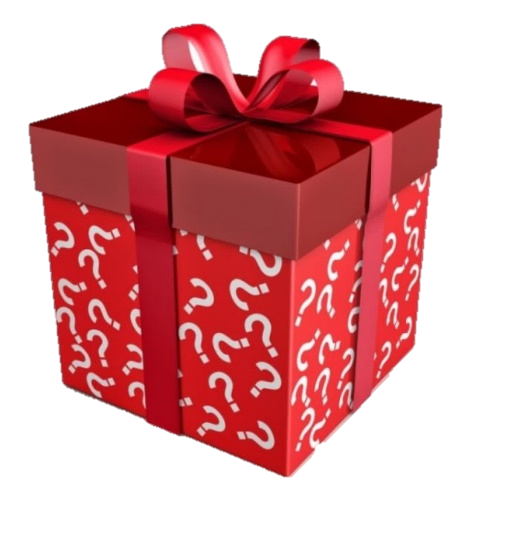 Chất nào dạng bột, có màu vàng, tồn tại dạng đơn chất trong các mỏ, tro bụi núi lửa, dầu mỏ, trong suối nước nóng, còn được gọi là diêm sinh.
3
Sulfur 
(Lưu huỳnh)
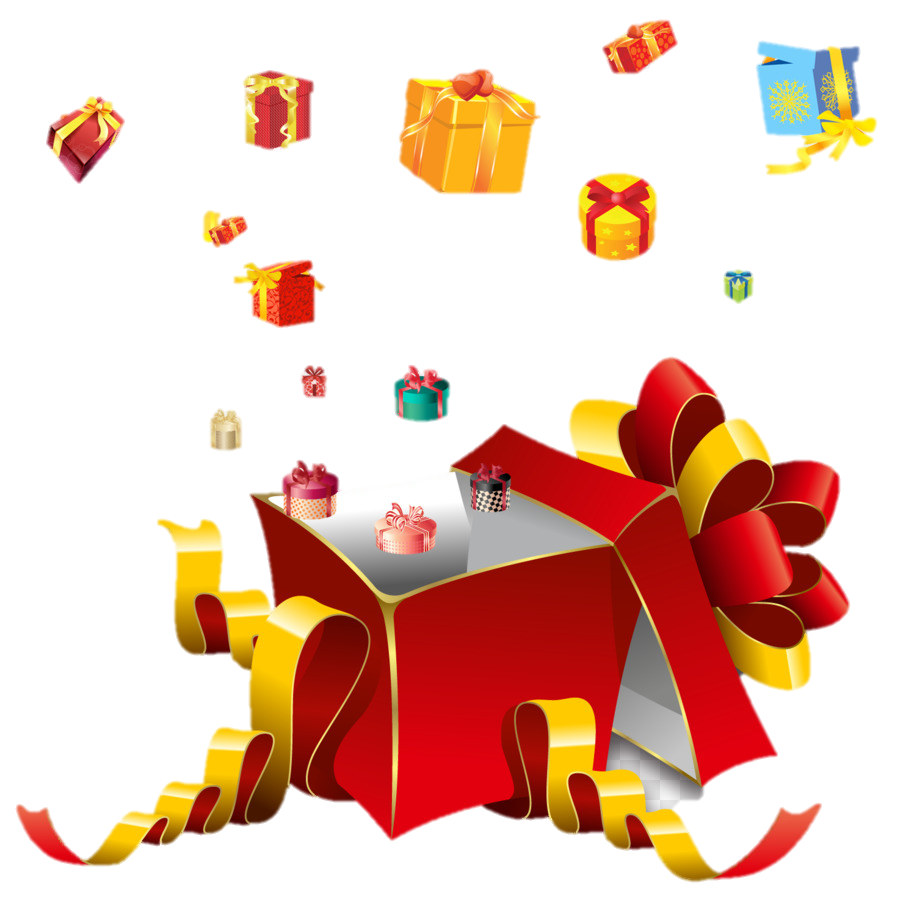 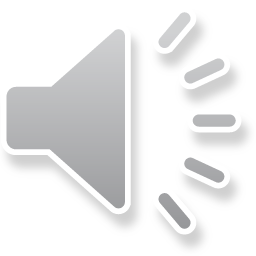 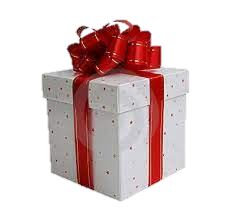 Chất nào được cho vào nước để khử trùng, sát khuẩn, gây mùi hắc?
4
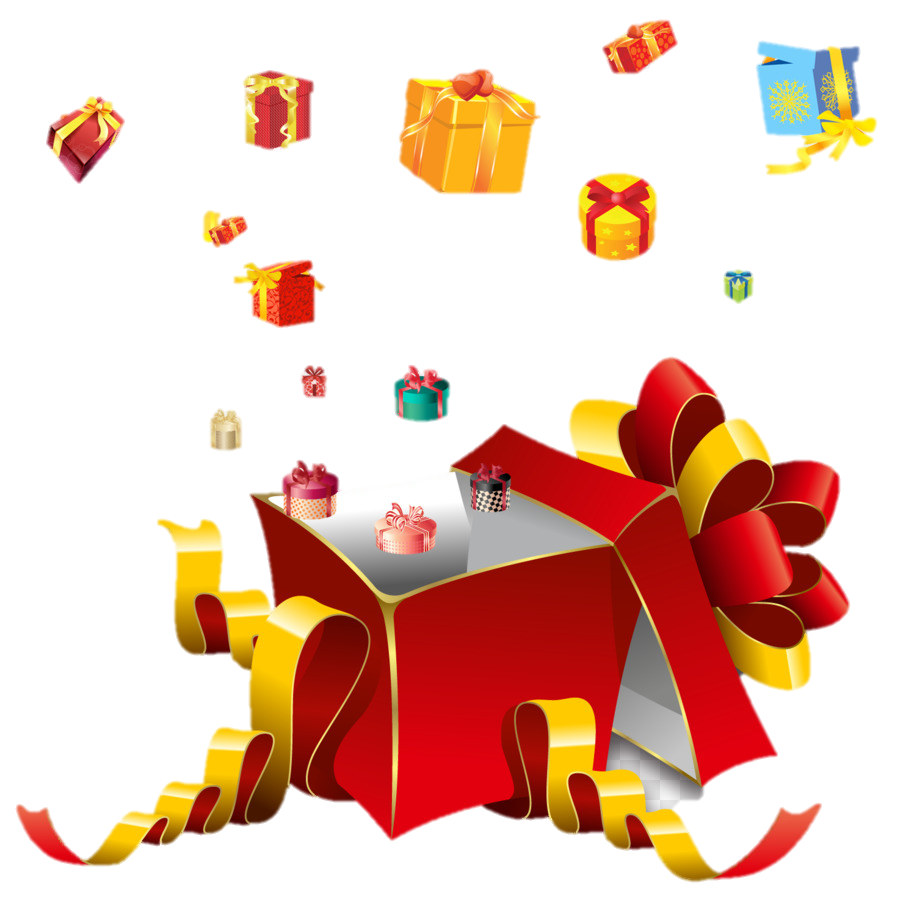 Chlorine
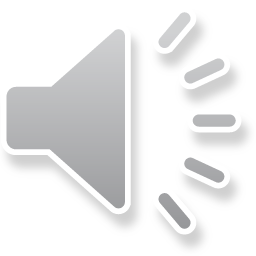 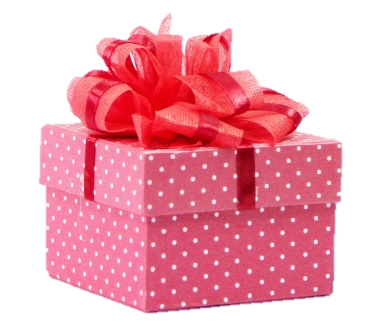 Khí nào có ở tầng bình lưu, giúp hấp thụ tia cực tím?
5
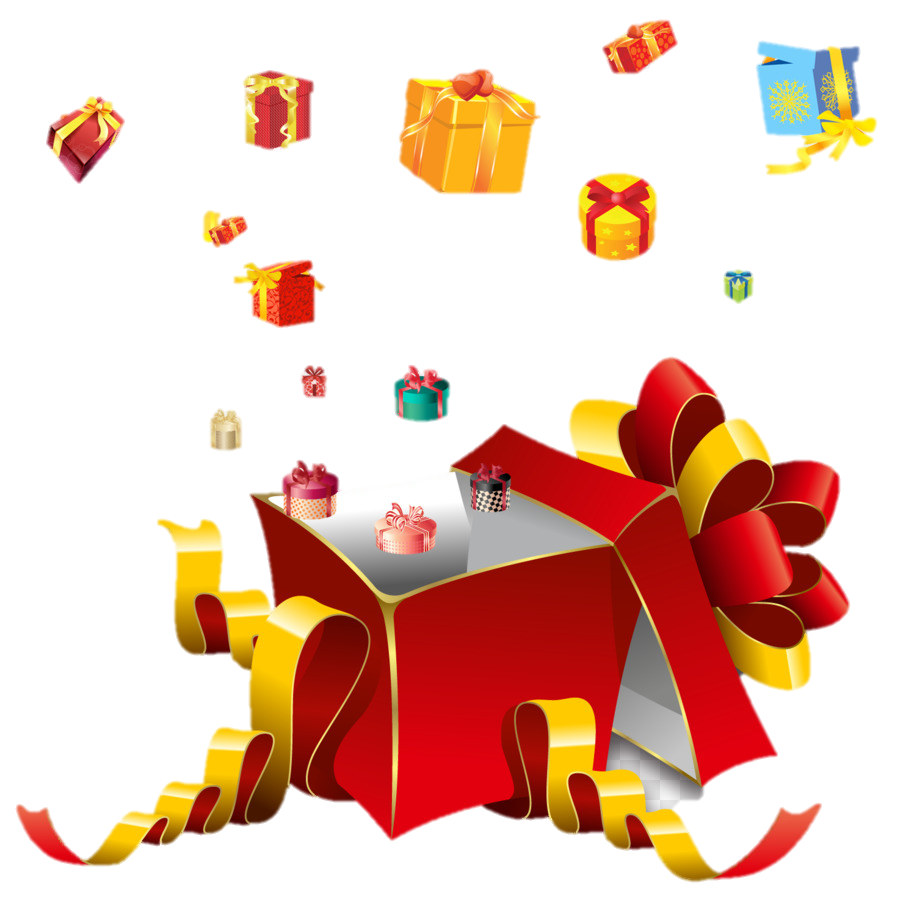 Ozone
(O3)
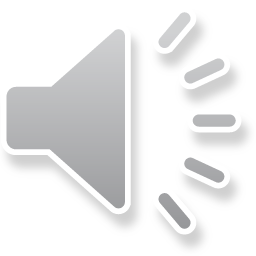 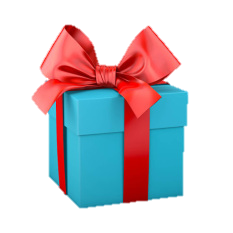 6
Chất nào có tên theo tiếng Hy Lạp có nghĩa là “vật mang ánh sáng”
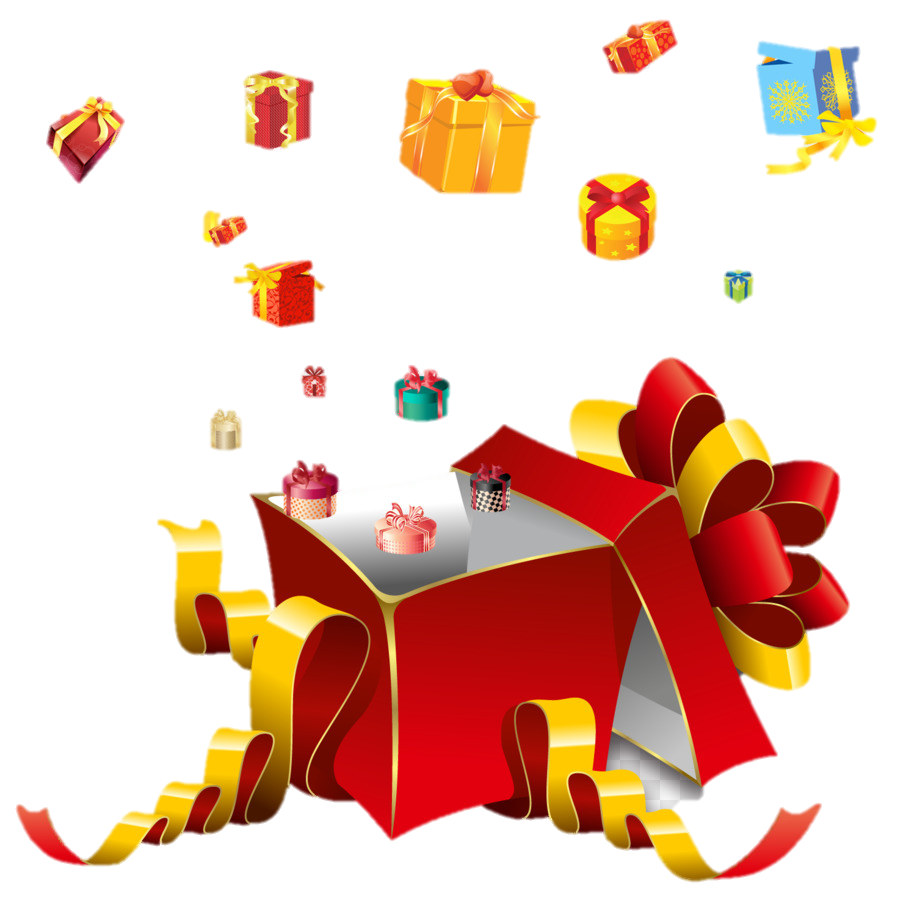 Phosphorus
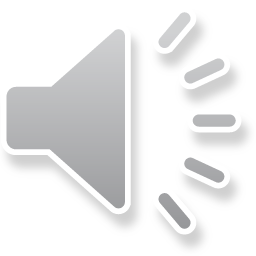 S
C
P
O
Cl
Đều là phi kim
Các nguyên tố trên có đặc điểm gì giống nhau?
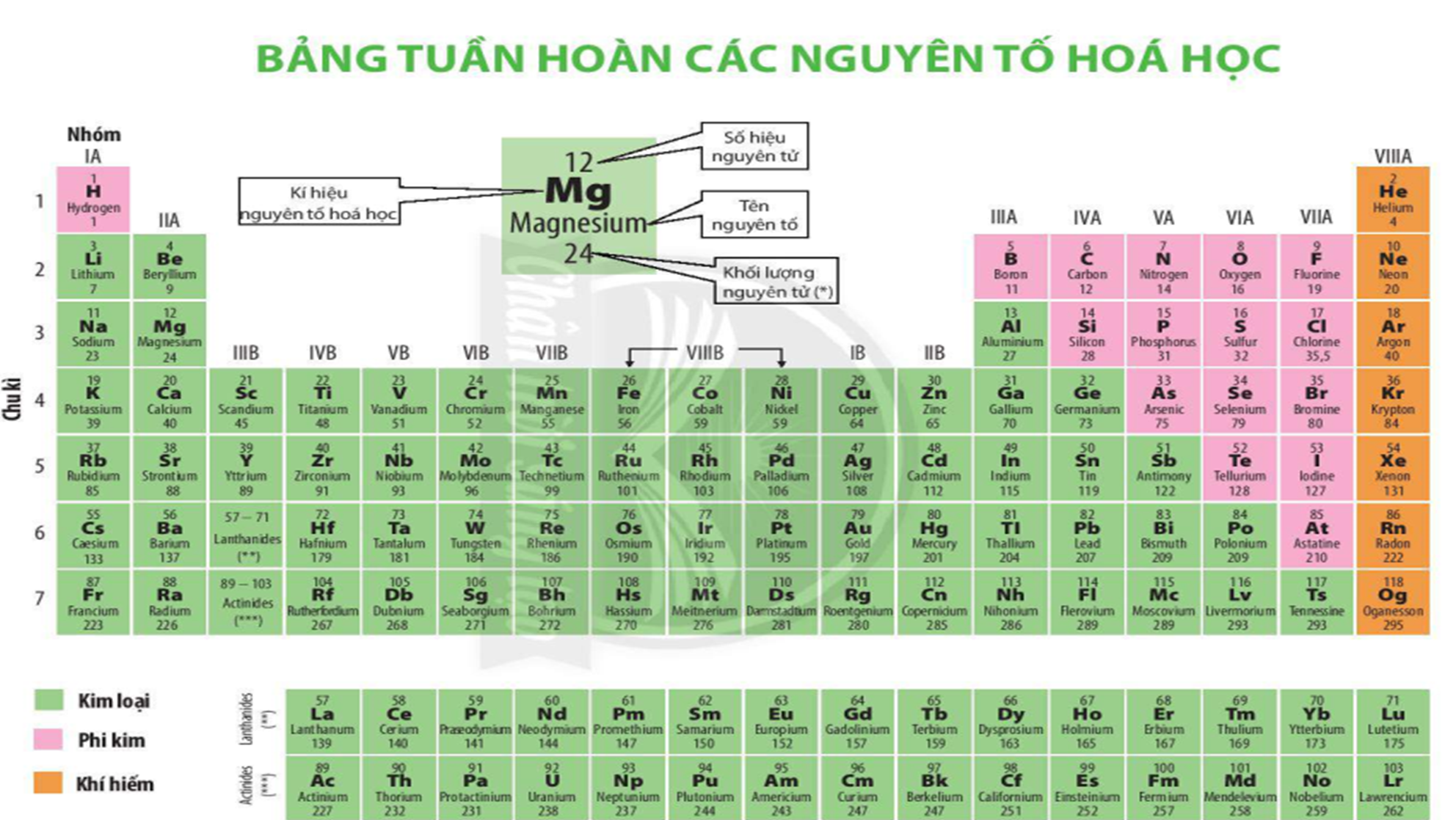 Tuần 11 – Tiết ppct 42
BÀI 19:
SỰ KHÁC NHAU CƠ BẢN GIỮA PHI KIM VÀ KIM LOẠI
NỘI DUNG BÀI HỌC
Sự khác nhau về một số tính chất giữa phi kim và kim loại
Ứng dụng của một số đơn chất phi kim
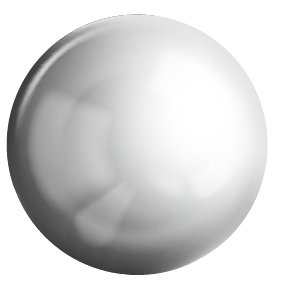 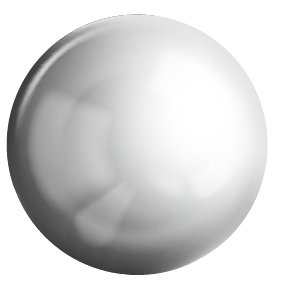 2
1
BÀI 19:
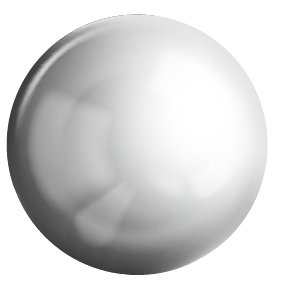 SỰ KHÁC NHAU CƠ BẢN GIỮA PHI KIM VÀ KIM LOẠI
1
Ứng dụng của một số đơn chất phi kim
Tìm hiểu, thu thập thông tin kết hợp quan sát các hình 19.1 và 19.2 trong sgk, thảo luận hoàn thành câu hỏi thảo luận 1: Hãy nêu một số ứng dụng của than chì (carbon) trong đời sống?
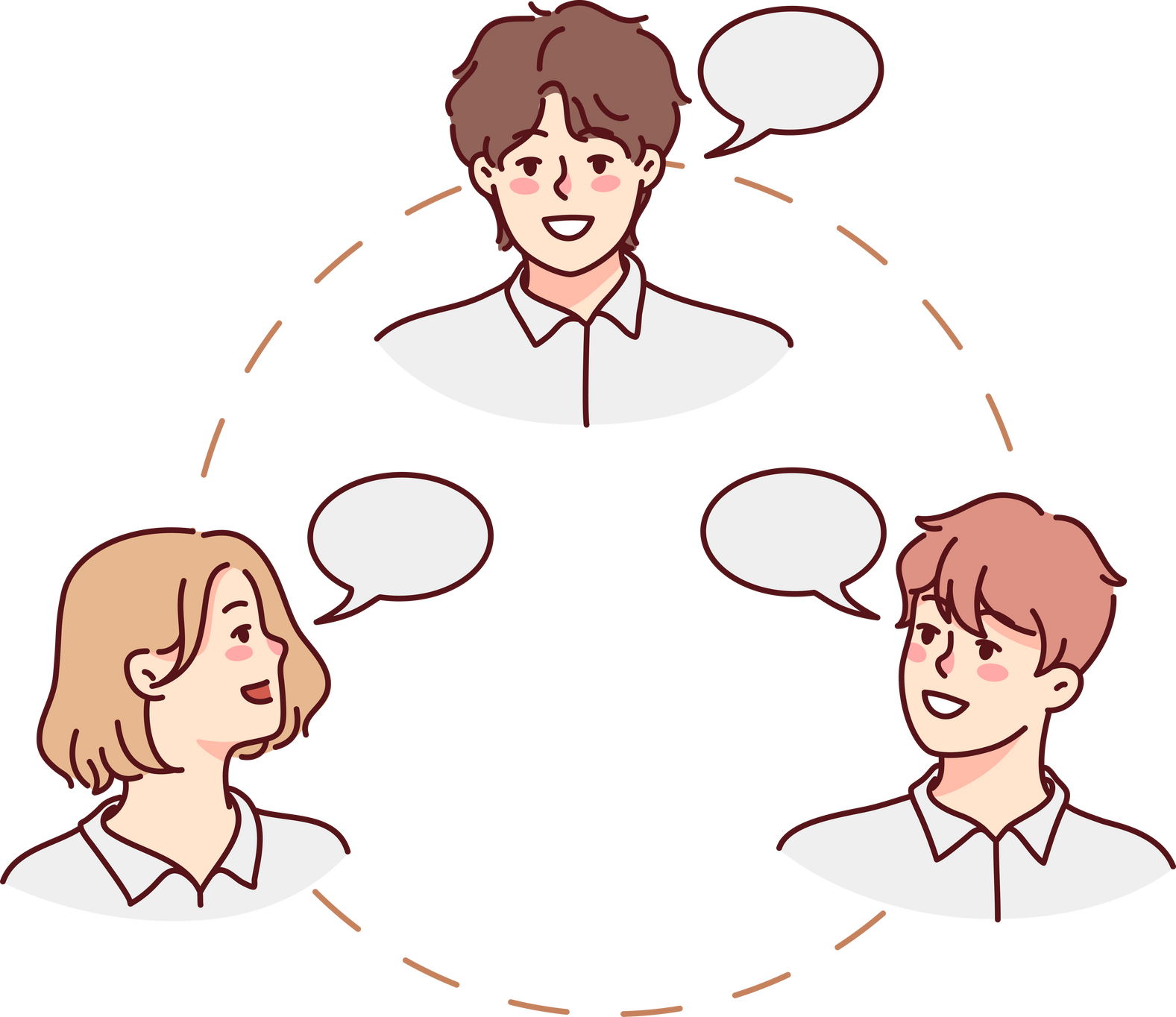 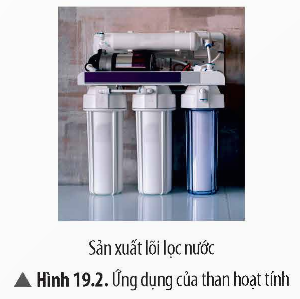 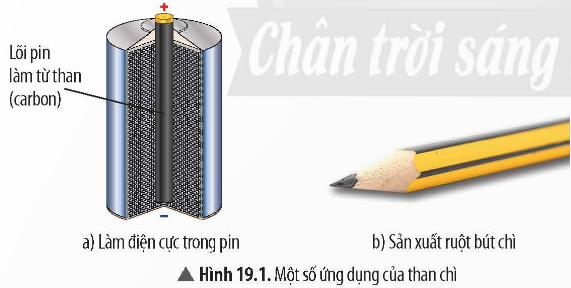 Tìm hiểu thông tin, quan sát hình 19.4 sgk và trả lời câu hỏi thảo luận 2: Hãy liệt kê một số ứng dụng của Sulfur (lưu huỳnh) trong đời sống?
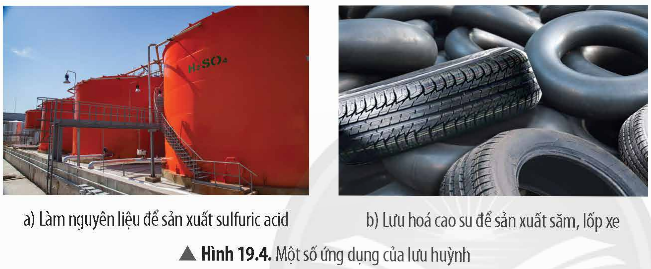 Thảo luận nhóm: 5 phút
Nhóm 1, 3: Câu 1. Hãy nêu một số ứng dụng của than chì (carbon) trong đời sống?
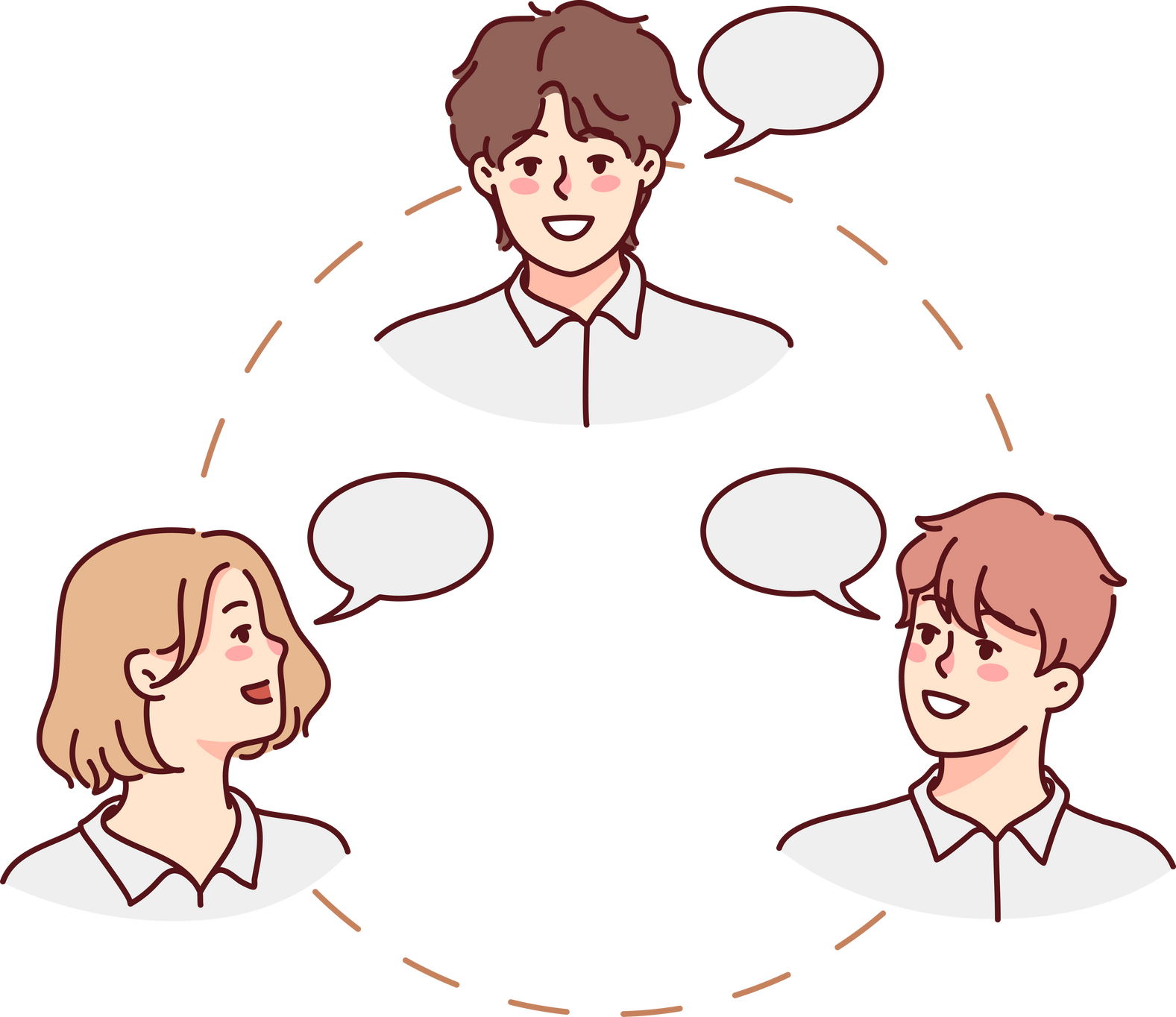 Nhóm 2,4: Câu 2. Em hãy nêu một số ứng dụng của lưu huỳnh (sulfur) trong đời sống?
1. Hãy nêu một số ứng dụng của than chì (carbon) trong đời sống?
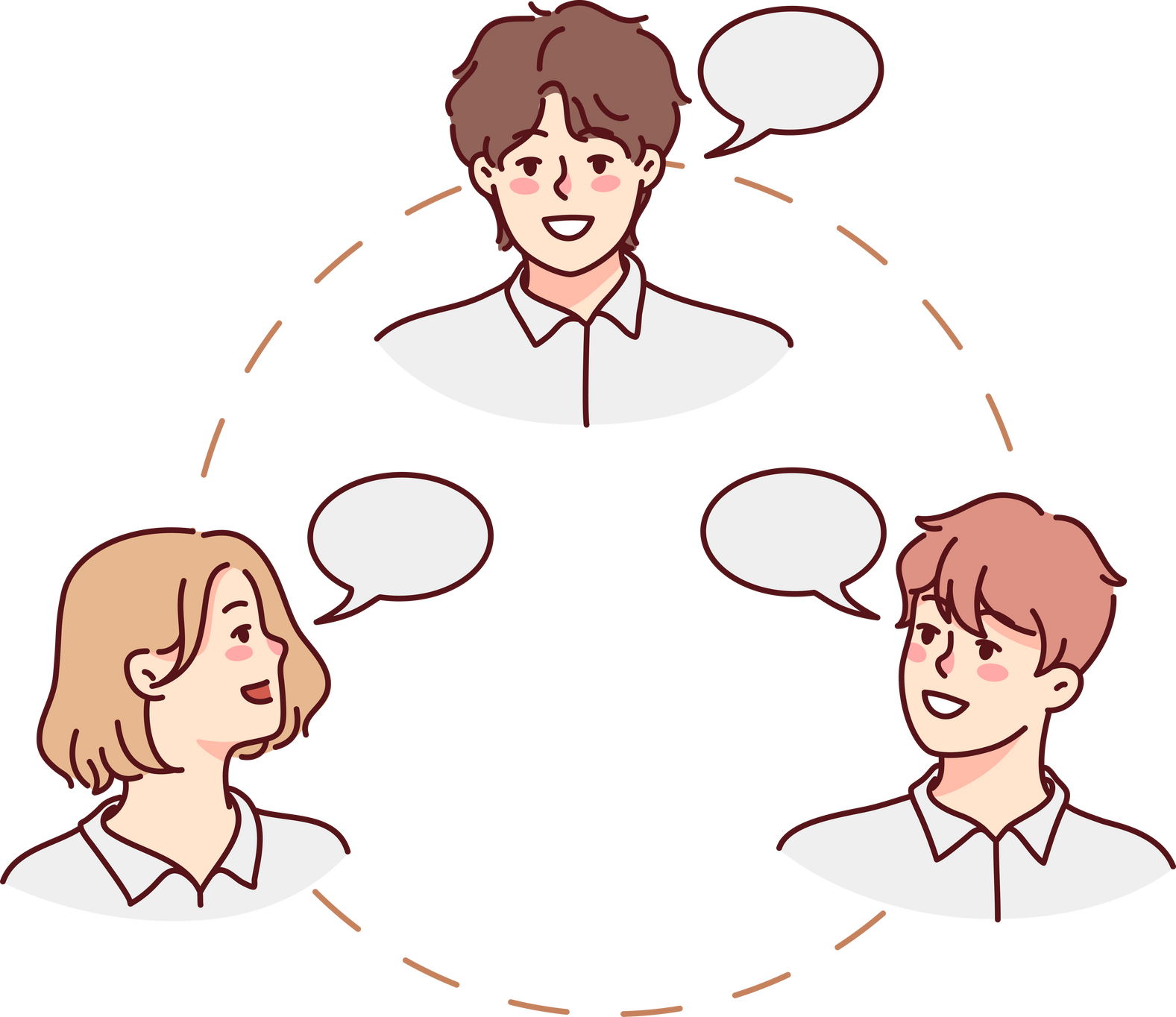 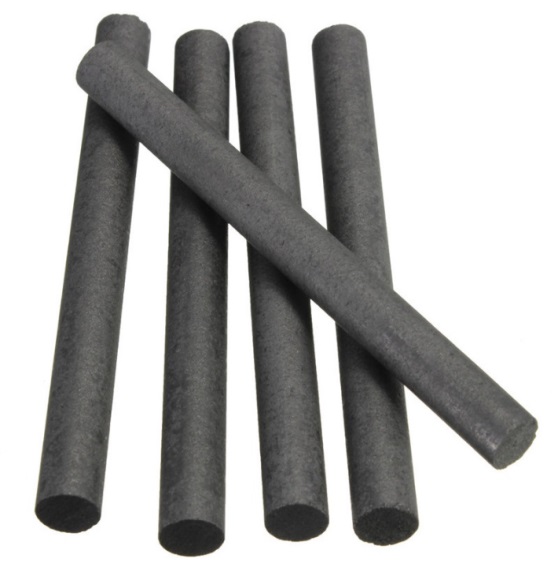 THAN CHÌ
Điện cực
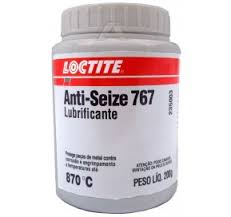 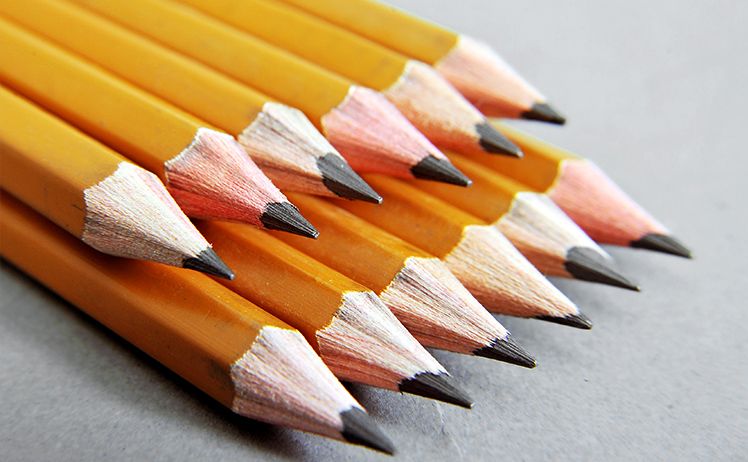 Chất bôi trơn
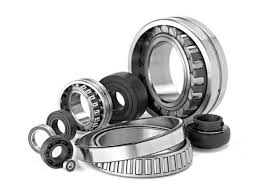 Ruột bút chì đen
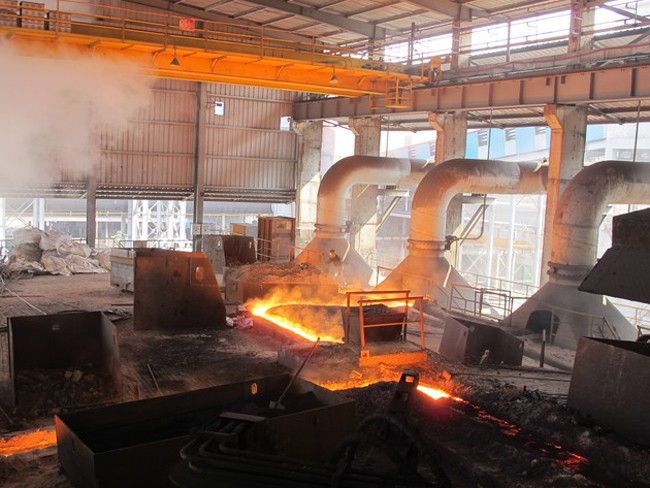 Luyện kim
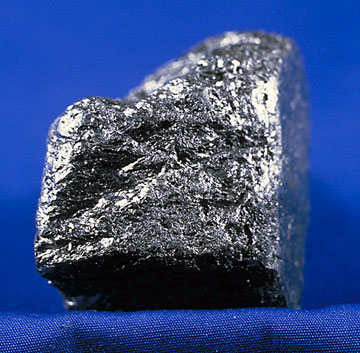 THAN CỐC
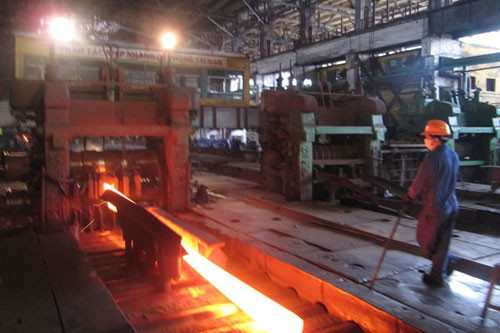 Luyện kim loại từ quặng
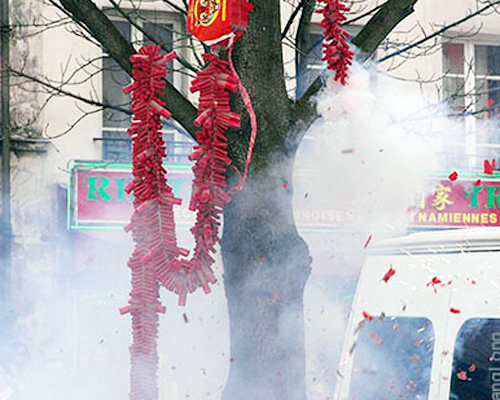 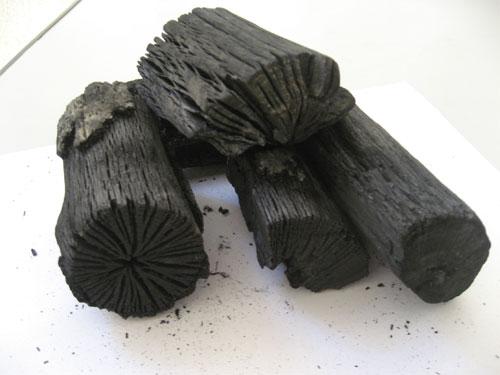 Thuốc pháo
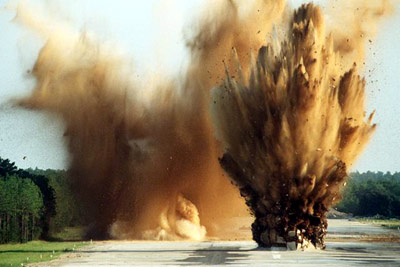 THAN GỖ
Thuốc nổ đen
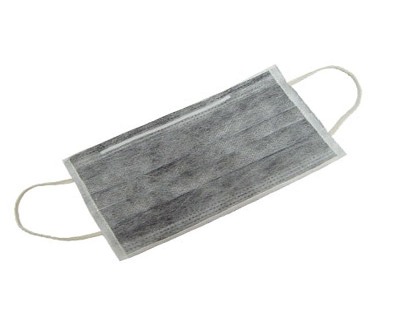 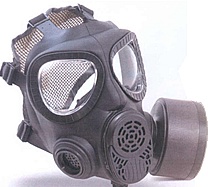 Khẩu trang than hoạt tính
Mặt nạ phòng độc
THAN 
HOẠT TÍNH
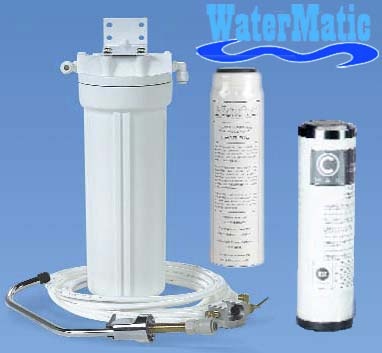 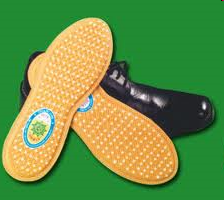 Lõi máy lọc nước
Lót khử mùi
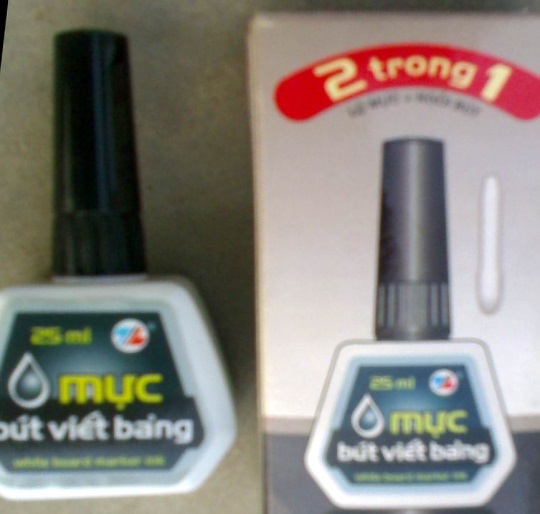 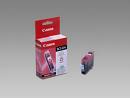 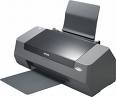 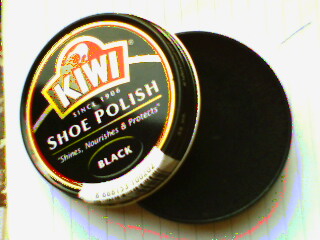 Xi đánh giày
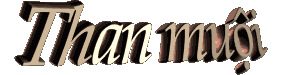 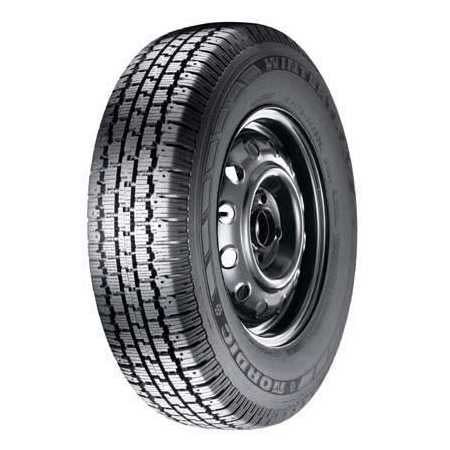 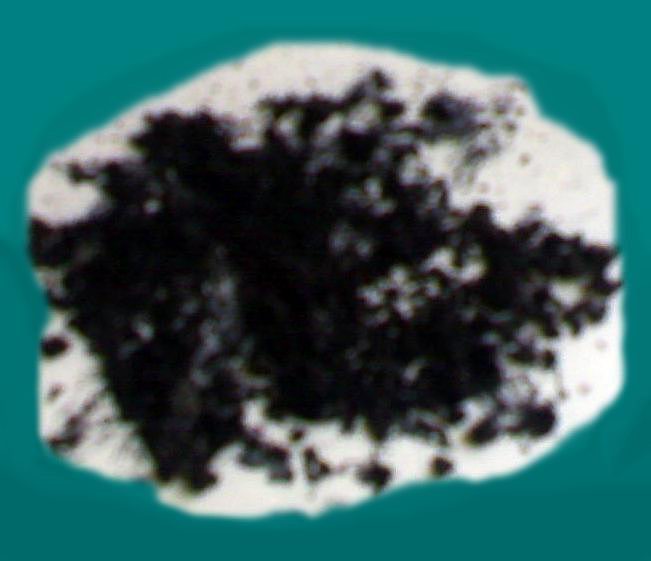 Chất độn cao su
Mực in
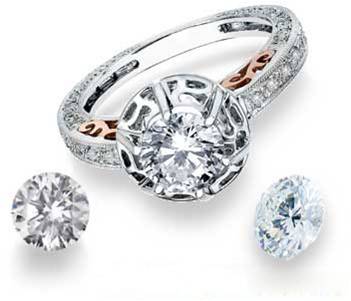 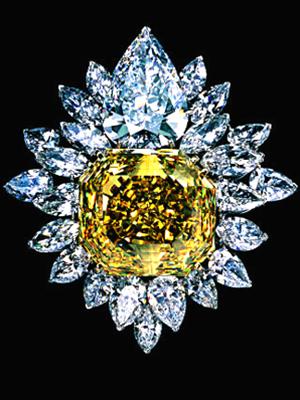 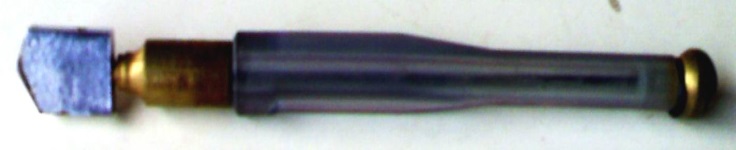 Dao cắt thủy tinh
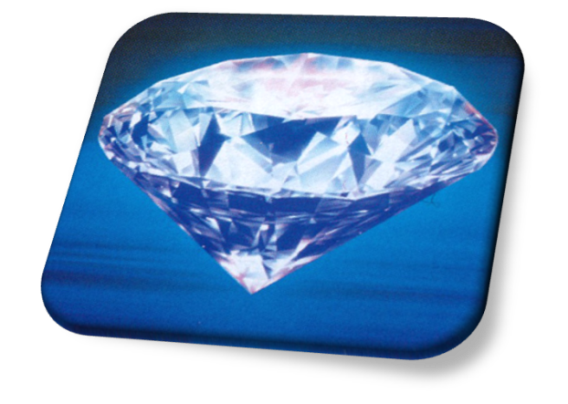 Đồ trang sức
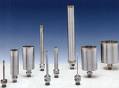 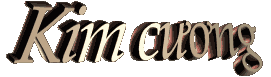 Mũi khoan
Một số ứng dụng khác của carbon
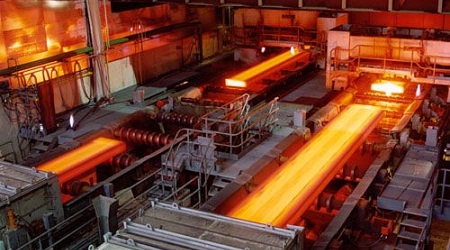 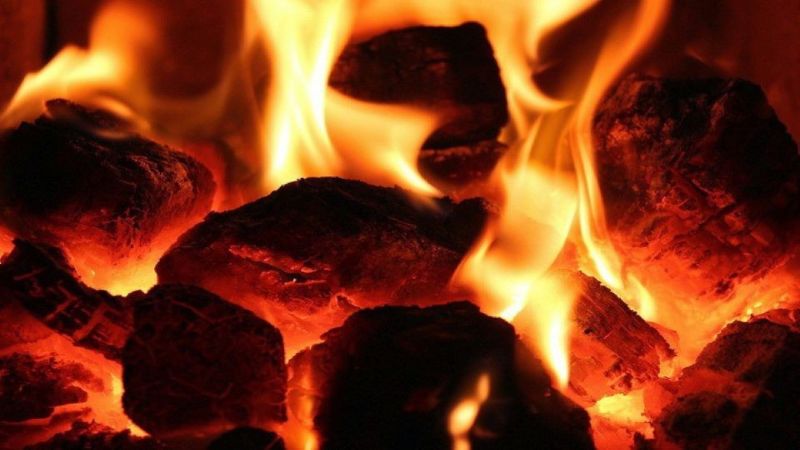 Sử dụng trong công nghiệp 
luyện kim
Làm chất đốt
2: Em hãy nêu một số ứng dụng của Sulfur (lưu huỳnh) trong đời sống?
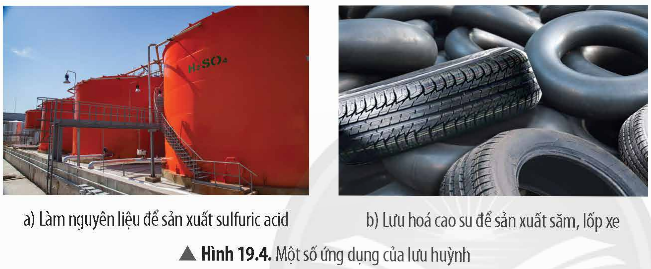 Lưu hóa cao su
Sản xuất sulfuric acid
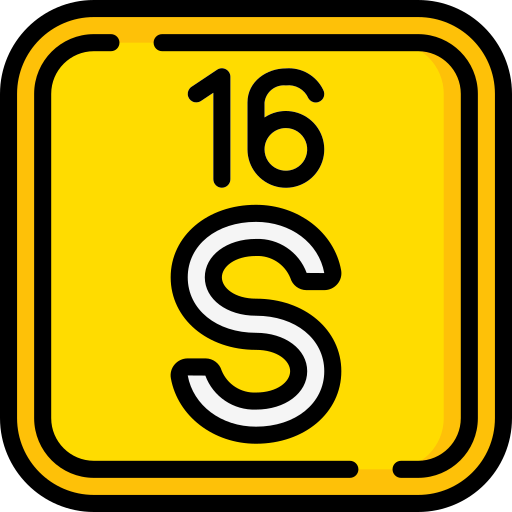 Sản xuất thuốc trừ sâu, diệt nấm
Sản xuất diêm, 
thuốc nổ
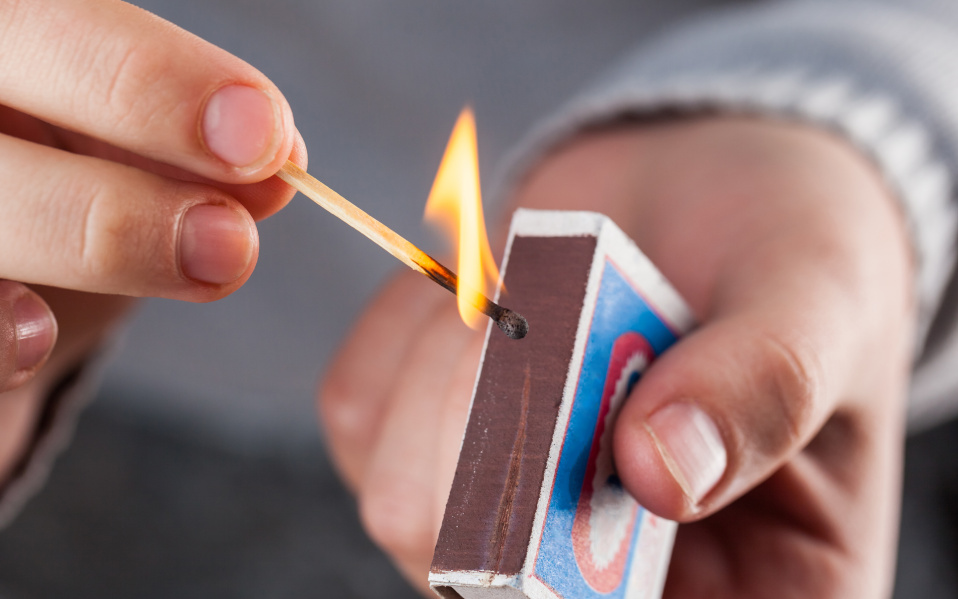 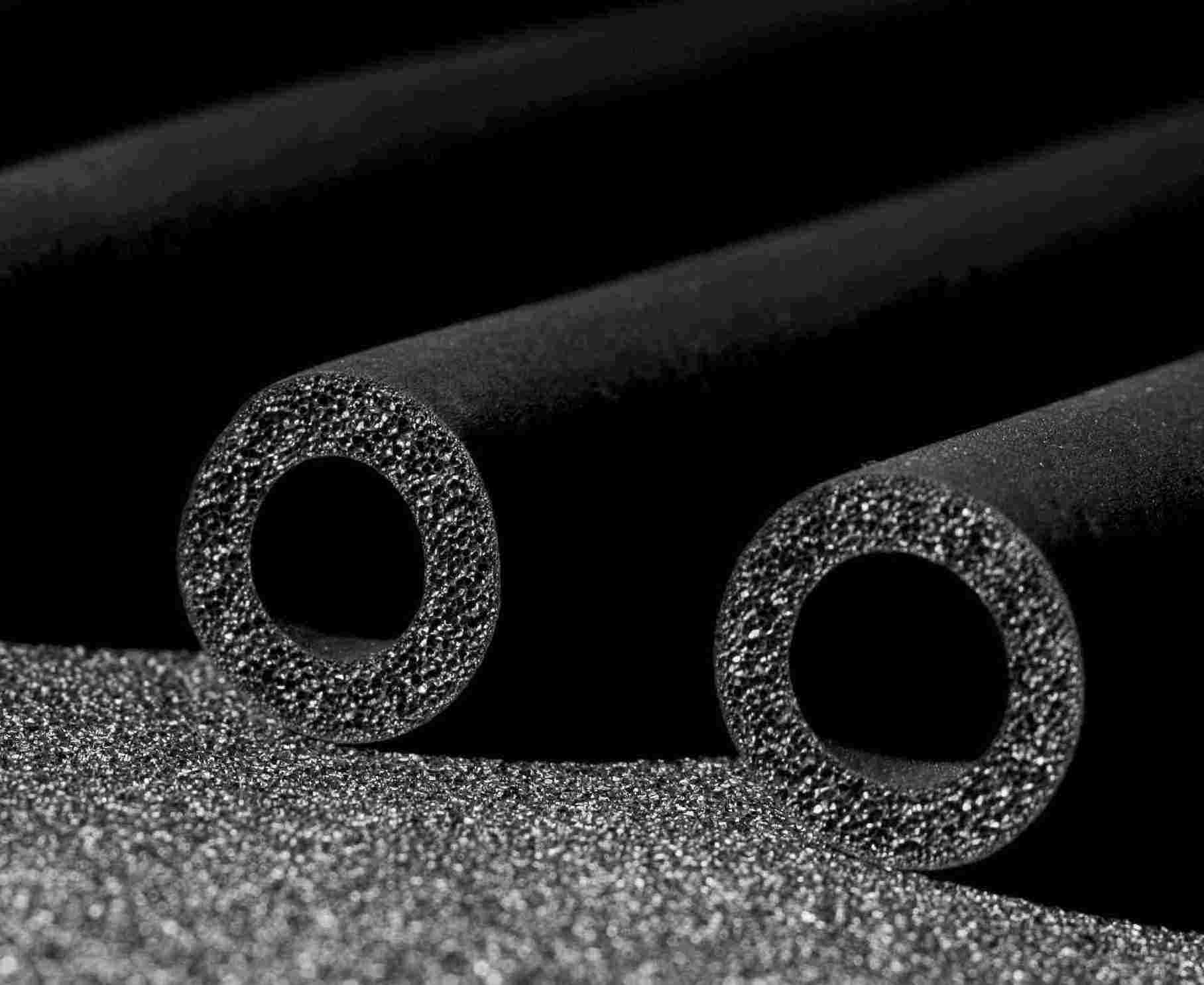 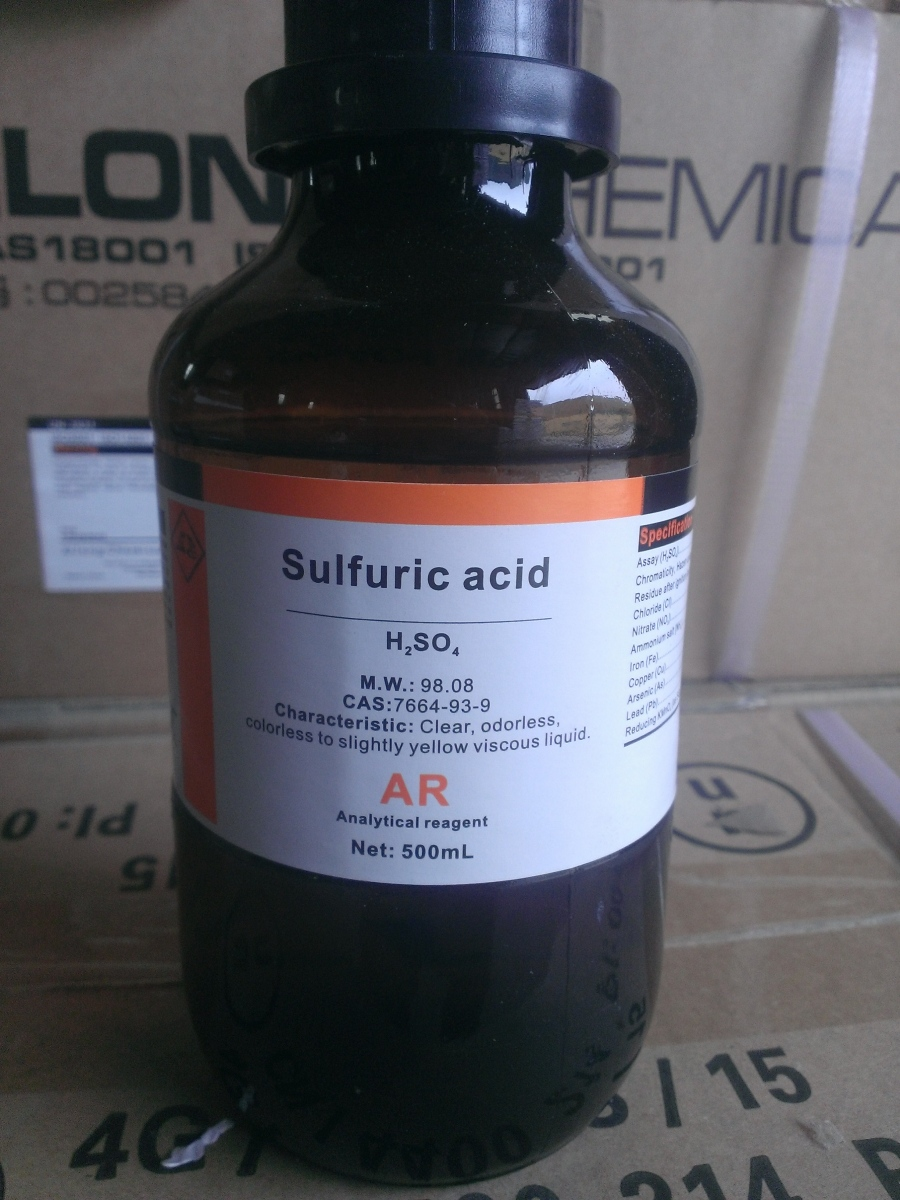 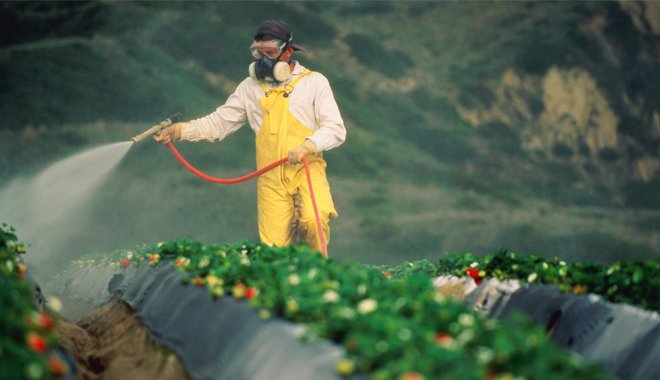 Ngoài ra, sulfur còn được ứng dụng để sản xuất chất tẩy trắng bột giấy, dược phẩm, phẩm nhuộm, ...
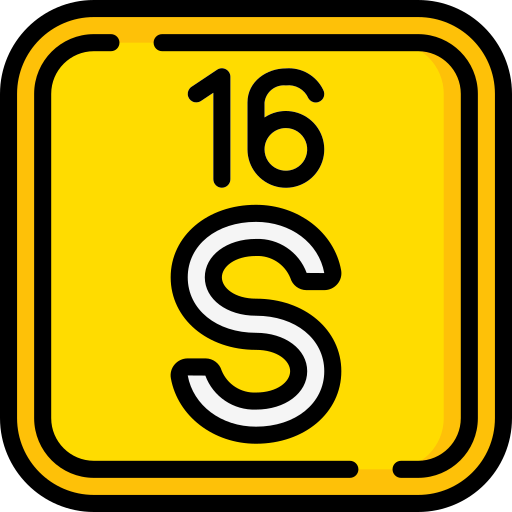 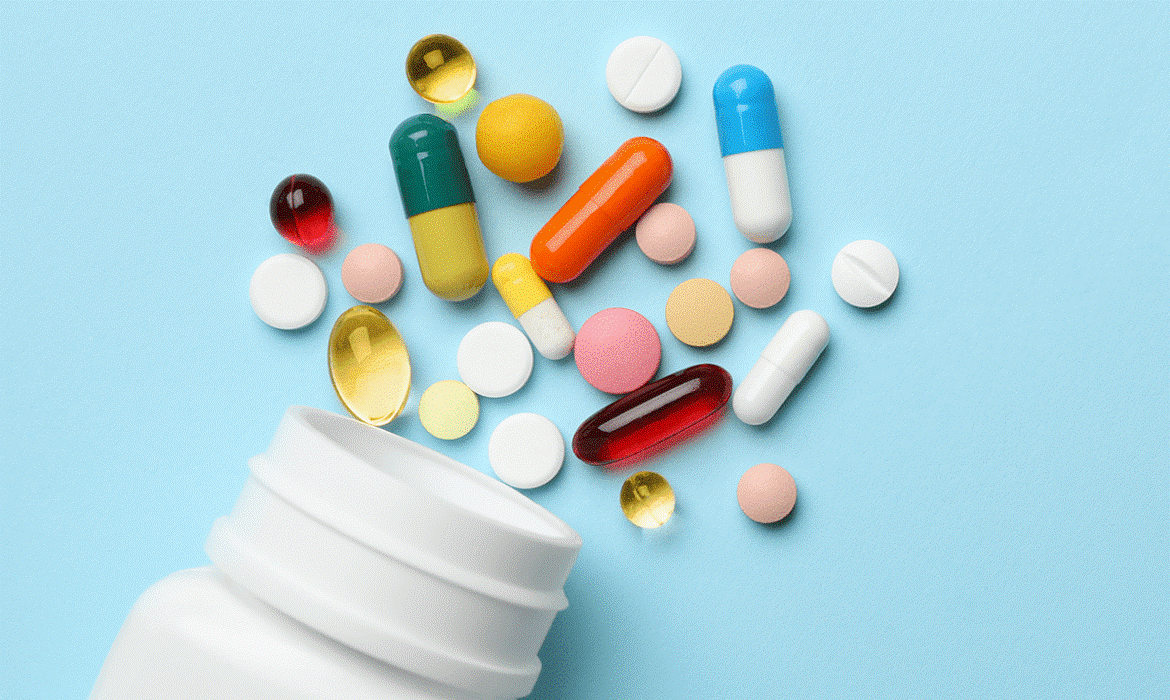 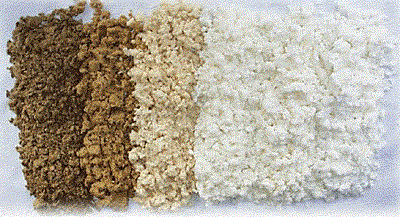 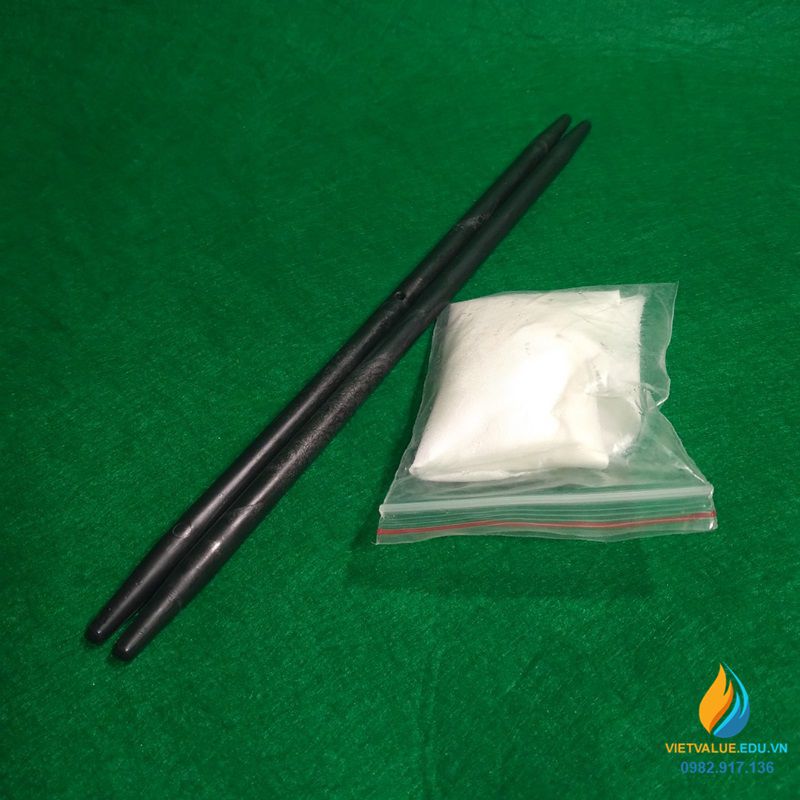 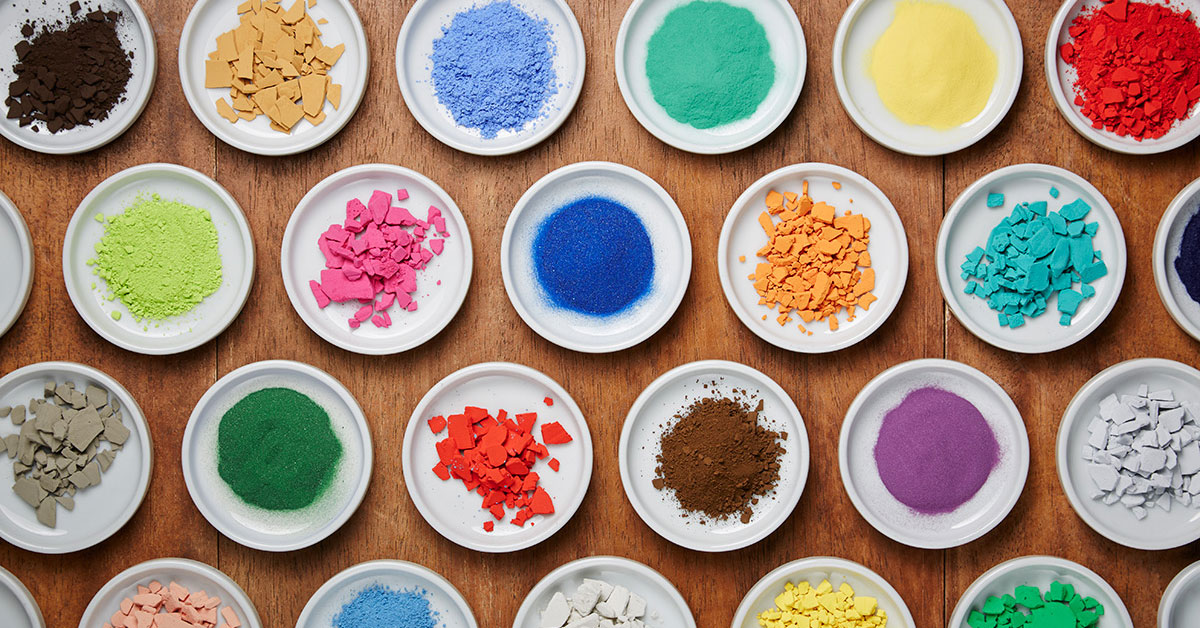 1. Ứng dụng của một số đơn chất phi kim
Carbon, sulfur (lưu huỳnh) là những phi kim có nhiều ứng dụng trong đời sống và sản xuất:
Carbon dùng làm điện cực, ruột bút chì, lõi lọc nước, …
Sulfur (lưu huỳnh) dùng làm nguyên liệu sản xuất sulfuric acid, lưu hoá cao su, ...
Diêm sinh còn có tên gọi khác là hoàng nha, lưu hoàng, lưu huỳnh còn tên khoa học là Sulfur.
Diêm sinh có tác dụng tốt trong bảo quản dược liệu. Một số vị thuốc phải qua “xông sinh” mới bảo quản được.“Xông sinh” nghĩa là dùng lưu huỳnh đốt lấy khói để xông thuốc. Tuy nhiên nếu không đảm bảo được liều lượng trong mức cho phép sẽ dẫn đến những hậu quả khôn lường.
Diêm sinh là gì? Diêm sinh được sử dụng như thế nào?
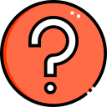 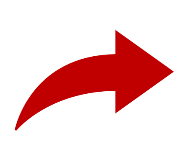 PHIẾU ĐÁNH GIÁ: KĨ NĂNG THUYẾT TRÌNH SẢN PHẨM HỌC TẬP 
CỦA NHÓM
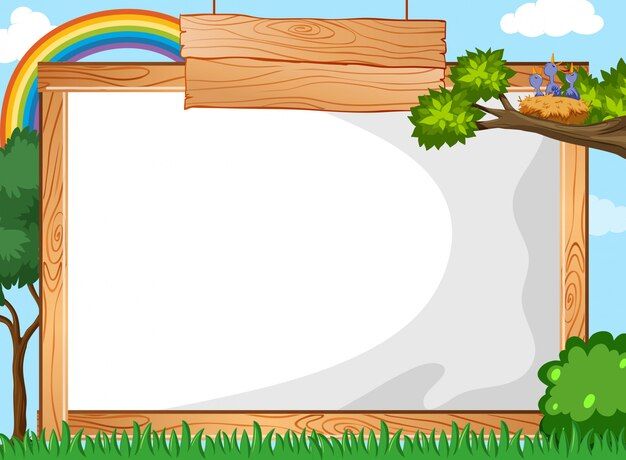 LUYỆN TẬP
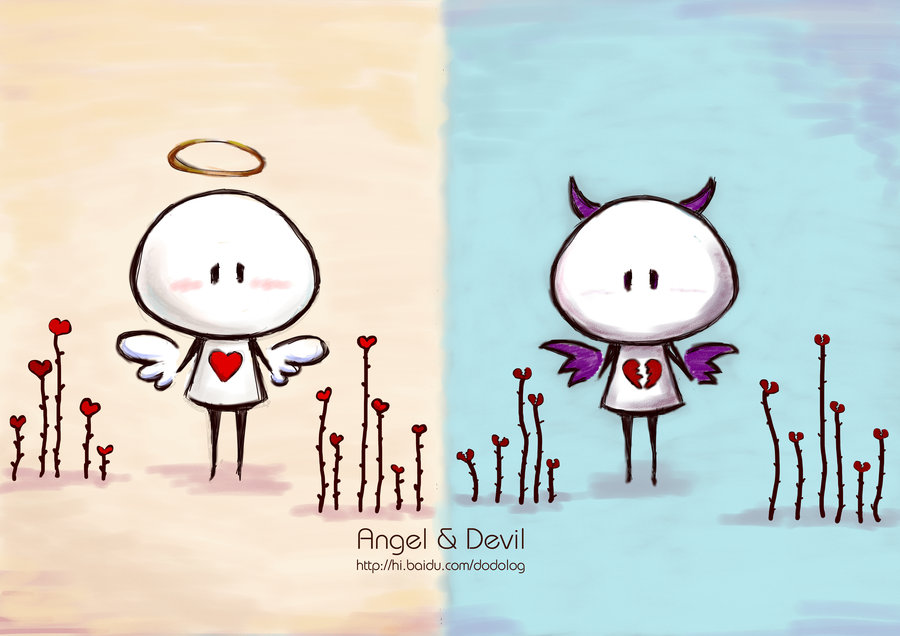 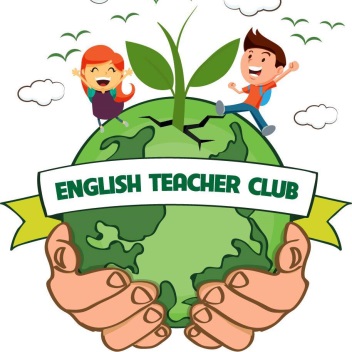 Luật chơi
-GV chia làm 2 đội cho HS chọn 1 phần quà bất kì.
-Nếu chọn vào thiên thần sẽ được trả lời câu hỏi và nhận 5 điểm.
-Nếu chọn vào ác quỷ thì bị trừ 1 điểm.
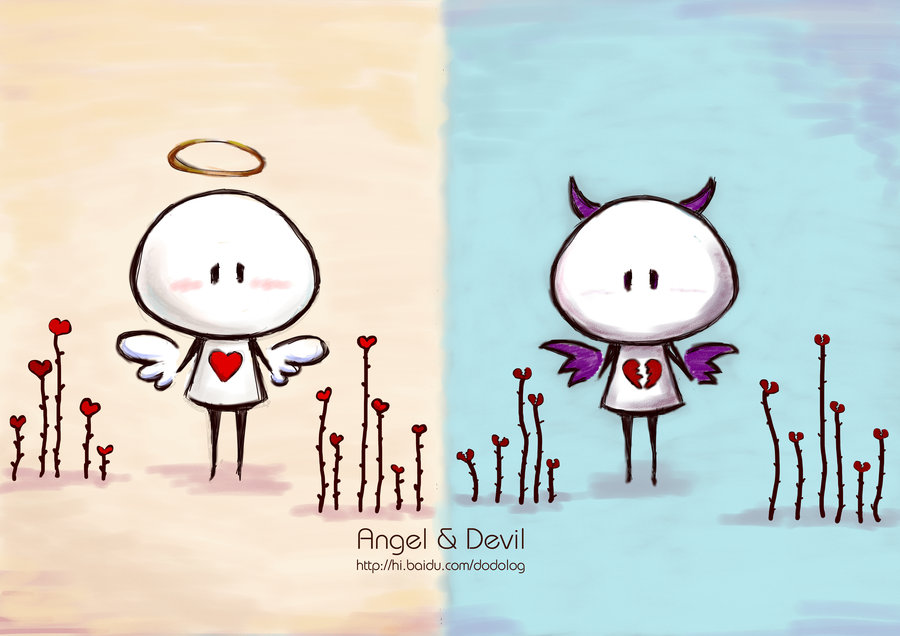 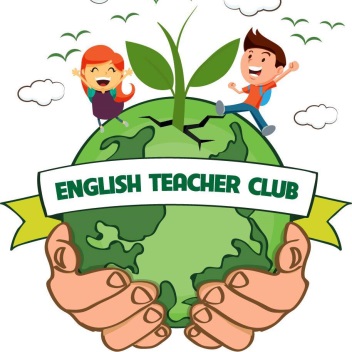 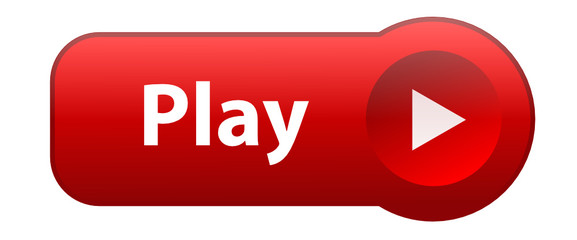 GAME
By Jessica
1
2
3
4
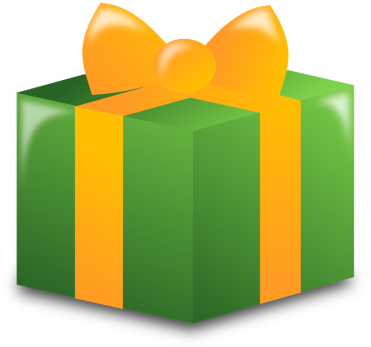 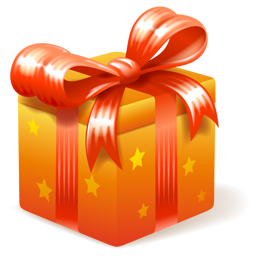 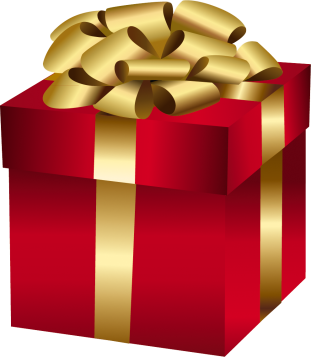 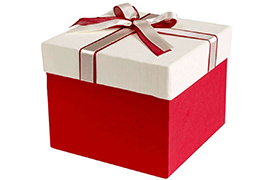 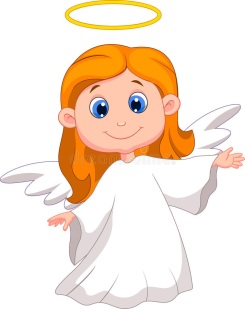 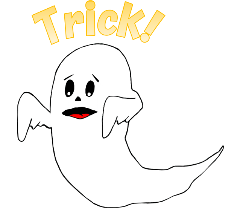 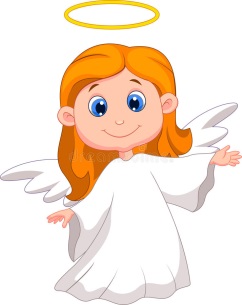 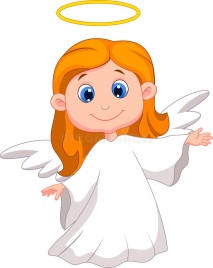 [Speaker Notes: 1 Ghost – 1,4,7,8,9,10]
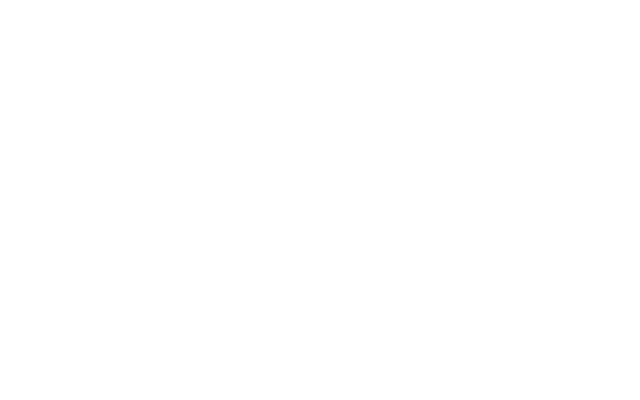 Trick!
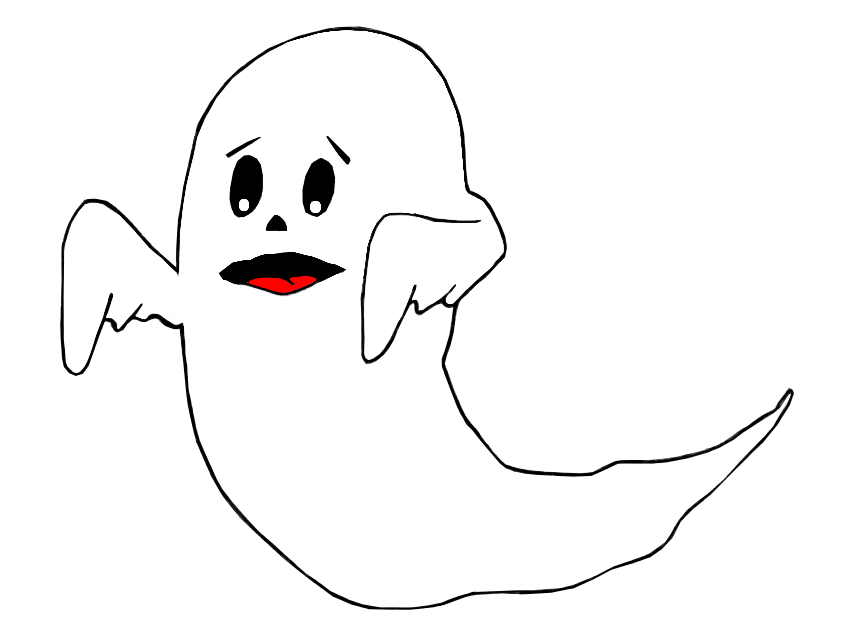 Lose half your points!
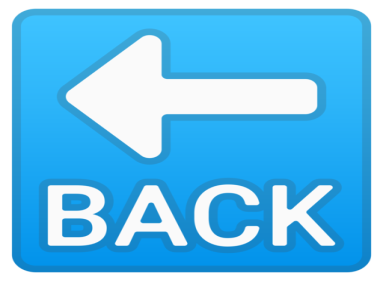 Do có tính hấp phụ, nên carbon vô định hình được dùng làm
mặt nạ phòng độc.
điện cực, chất khử.
ruột bút chì, chất bôi trơn.
mũi khoan, dao cắt kính.
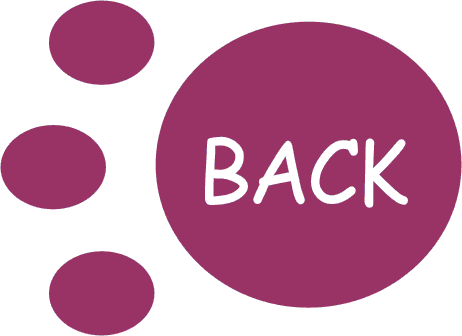 Jessica
[Speaker Notes: A: Correct]
Chất được dùng để tẩy trắng giấy và bột giấy trong công nghiệp là
N2O
SO2
CO2
NO2
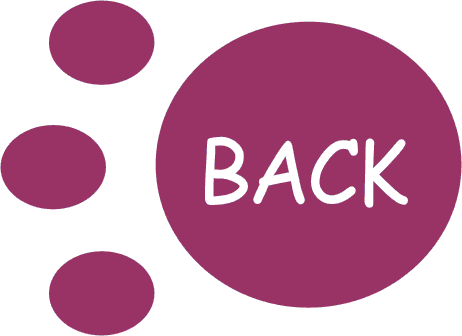 Jessica
[Speaker Notes: B: Correct]
Sulfur là nguyên liệu được sử dụng để
ruột bút chì
mặt nạ phòng độc
pin mặt trời
sản xuất pháo hoa
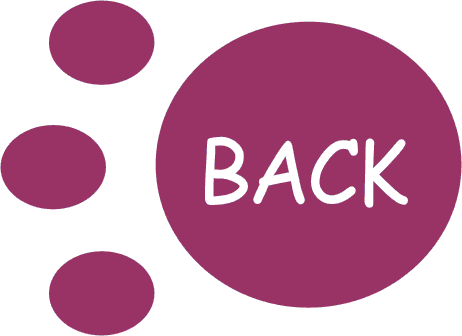 Jessica
[Speaker Notes: D: Correct]
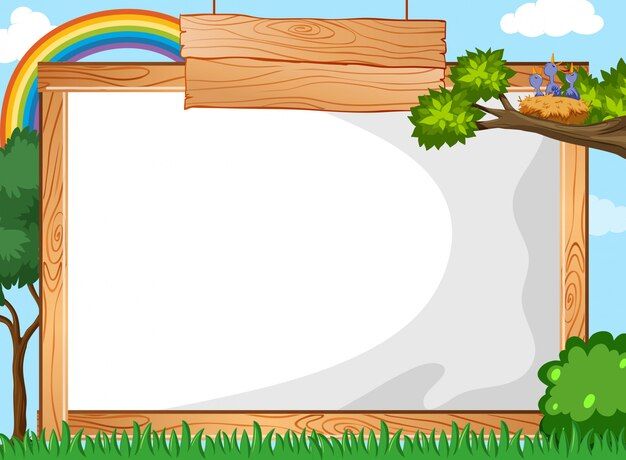 VẬN DỤNG
Vận dụng
1. Hãy nêu ưu điểm của khẩu trang than hoạt tính so với khẩu trang thường? 
2. Hãy nêu vai trò của than hoạt tính trong các máy lọc nước?
Vận dụng
1. Hãy nêu ưu điểm của khẩu trang than hoạt tính so với khẩu trang thường?
Do đó khẩu trang than hoạt tính có khả năng hấp phụ các loại bụi, khí độc như SO2, NO­2,... tốt hơn khẩu trang thường.
Vận dụng
2. Hãy nêu vai trò của than hoạt tính trong các máy lọc nước?
Vai trò của than hoạt tính trong máy lọc nước than hoạt tính có tác dụng loại bỏ mùi và các hợp chất có hại trong nước.
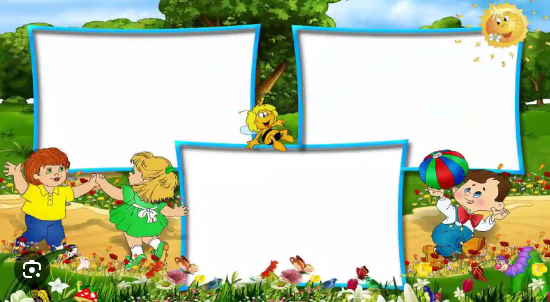 Tìm hiểu ưu và nhược điểm khi xử lý nước bằng chlorine và nêu cách xử lý nước sinh hoạt, nước uống được khử trùng bằng chlorine
Tìm hiểu sự  khác nhau cơ bản giữa kim loại và phi kim
Hướng dẫn về nhà